Урок развития  речи в 5 классе Украшения-орнаменты своего народа
Цель: 
    1.Познакомить с  происхождением и  назначением  орнамента.
    2.Расширить кругозор учащихся. Развивать интерес к русскому языку и  
    изобразительному искусству на базе получения дополнительных информаций.
    3.Воспитывать эстетической культуре  своего народа, вызвать чувство   гордости.
Оборудование:
толковые словари, компьютерная презентация по теме урока, экран,   проектор.
Ход урока
Вступительное слово учителя.
      
-Ребята , сегодня у нас необычный урок, а урок- знакомства с одним из видов в области художественного искусства- орнаментом.  С древних времен  у разных народов орнамент считался одним из  украшений предметов прикладного искусства. А мы рассмотрим, какими видами орнаментов пользовался  наш тувинский народ.
          Декоративное видение, любовь к орнаменту у тувинцев проявились в том, что всем предметам быта, всему, что окружало человека в повседневной жизни, они стремились придать художественную выразительность. Это чувство вещи позволяло,  придавать любому бытовому предмету красивую форму и умело, с эстетическим вкусом вписать в неё красочный узор.
Словарная работа.
ОРНАМЕНТ ( от лат.ornamentum-украшение). Орнамент- живописное, графическое или скульптурное украшение из сочетания геометрических, растительных или животных элементов. 
Узор - рисунок являющийся сочетанием линий, красок, теней.
Беседа (учитель ИЗО)
Орнамент бывает  графическим, живописным, скульптурным, по форме -геометрическим или растительным иногда фантастические формы с изобразительным мотивом.
Беседа (учитель ИЗО)
Орнамент бывает  графическим, живописным, скульптурным, по форме -геометрическим или растительным иногда фантастические формы с изобразительным мотивом.
Фантастические формы с изобразительным мотивом.
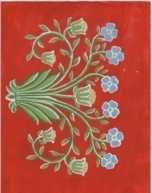 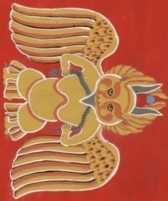 Геометрические                 
      орнаменты
Растительные     
        орнаменты
Фантастические орнаменты с изображением 
                               сказочных животных
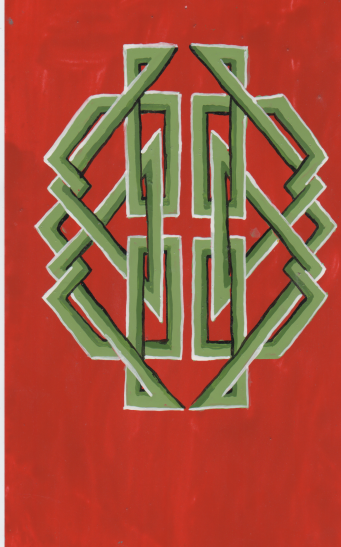 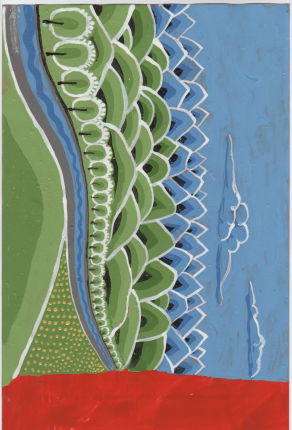 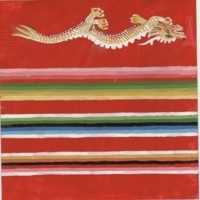 Работа с текстом.(Учитель русского языка)
В многообразии узоров преобладают  мотивы животного мира, затейливо переплетающиеся с богатейшим растительным орнаментом. 
         Наряду с растительным орнаментом, в котором, как известно, в стилизованном виде причудливо вьются травы, цветы, листья и плетущиеся побеги, широко распространен геометрический  орнамент во всем разнообразии вариантов, среди которых главенствующим является традиционный узел счастья. В связи с этим необходимо отметить и то, что для древних мастеров узоры имели не только функцию украшения. Каждый узор имел свой глубокий смысл и являлся носителем магического воздействия, и  потому считается священным.
-Где мы можем увидеть орнаменты в повседневной жизни?
Примерные ответы (В национальных предметах, в женских украшениях, в быту, на коврах).
Женские серебряные украшения
Аптара (сундук) и  подушки  (шитьё, роспись по дереву.)
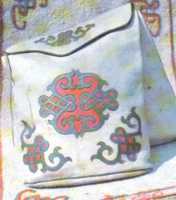 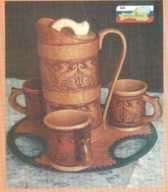 Сумка для перевозки    
         продуктов
Набор для  холодных 
            напитков
В стенах юрт даже есть орнаменты. Хана карак- ромбовидный орнамент.
4. Практическая часть:
а)  Учитель ИЗО дает задания рисовать тувинские узоры на компьютере.
-Расскажите, какие орнаменты, узоры вы нарисовали? (ответы учащихся)
Игра – разминка «Кто больше».
–Составьте слова  из слова ОРНАМЕНТ (Класс делится на две группы). 
ОРНАМЕНТ   (мент, тент, том, тема, норма, енот, мена, рано, рот, метро, Рома и т.д)
Работа с текстом.(Учитель русского языка)
В многообразии узоров преобладают  мотивы животного мира, затейливо переплетающиеся с богатейшим растительным орнаментом. 
         Наряду с растительным орнаментом, в котором, как известно, в стилизованном виде причудливо вьются травы, цветы, листья и плетущиеся побеги, широко распространен геометрический  орнамент во всем разнообразии вариантов, среди которых главенствующим является традиционный узел счастья. В связи с этим необходимо отметить и то, что для древних мастеров узоры имели не только функцию украшения. Каждый узор имел свой глубокий смысл и являлся носителем магического воздействия, и  потому считается священным.
– Что вы узнали, прочитав текст? 
(О народных мастерах, которые занимаются обработкой металла, росписью по дереву).
-Из какого материала делают современные мастера эти изделия? (Из дерева, кожи, войлока, серебра, железа и т.д.)
-Назовите технику изготовления этих предметов, и их украшения. (Ковка, чеканка, литьё, резьба, тиснение, шитьё,  роспись).
-В нашем селе тоже живут народные мастера прикладного искусства Назовите фамилии и имена мастеров и чем они занимаются? (Ученики называют имена, фамилии этих мастеров) 
-Какие мотивы узоров преобладают, изделия этих мастеров? (Мотивы животного мира, растительного орнамента, геометрический орнамент).
-Какой  орнамент является самым главным и традиционным? (Узел счастья, который является священным, он защищает от зла) – Олчей    удазыны.
- Где можно увидеть узел счастья? (В предметах конской упряжи, на женских украшениях, в традиционных мужских принадлежностях)
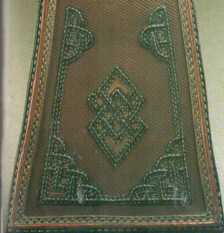 Лицевая часть национальной подушки
Нож, огниво , кисет, пепельница
Деталь седла
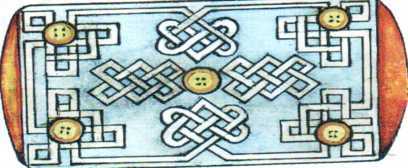 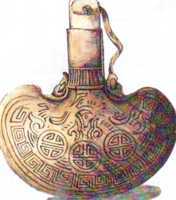 Тувинский национальный сосуд  для холодного напитка
Народные мастера прикладного искусства села Кызыл-Даг Бай-Тайгинского кожууна Республики Тыва
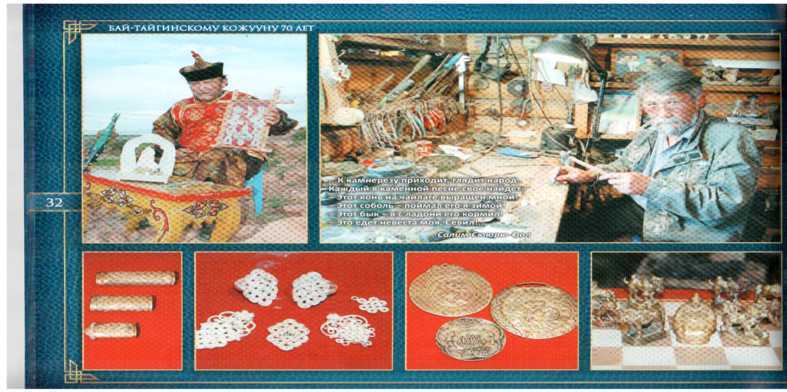 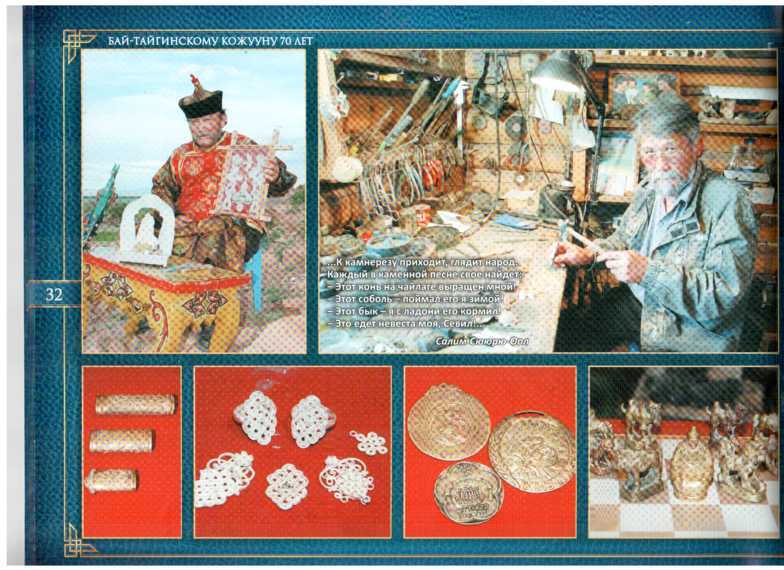 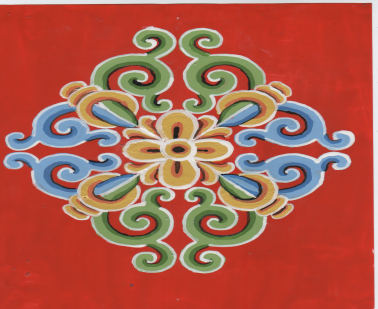 Тувинский орнамент
Мастер росписи по дереву  Саая Когел Мижитеевич
С.Х.Кочаа . Мастер тиснения по  коже и ювелирного дела
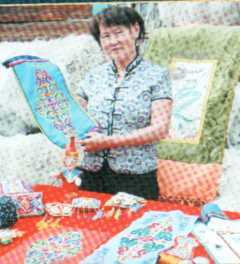 Раиса Коппеековна Тас-оол. Мастер по вышиванию
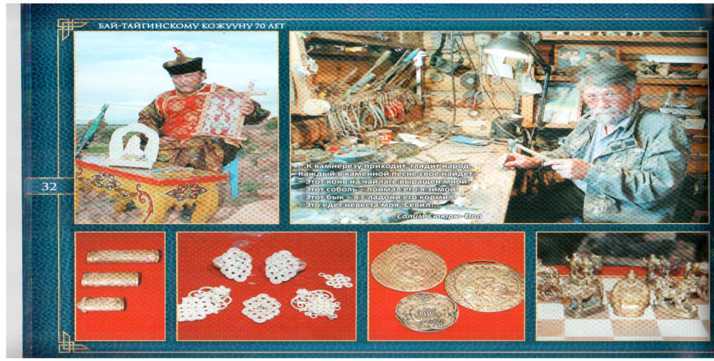 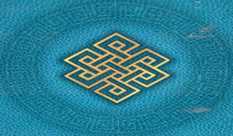 Скульптор-резчик     Владимир Салчак
Орнамент  «Узел счастья»
г) Найдите имена существительные в тексте, которые относятся к народному прикладному искусству? Определите их род. Какой камень используют в своем искусстве наши мастера? (Агальматолит)
- Где добывают  агальматолит? ( В нашем районе в местечке Сарыг-Хая). 
Разговор об этом знаменитом камне мы продолжим на следующих уроках развития речи.
5.Закрепление
-Какие предметы имеются у вас дома? Перечислите и составьте предложения. (Примерно: У мамы есть серьги с узлом счастья. Она всегда носит их, потому что они защищают её от зла….).
Вывод:
- Что нового вы узнали с этого урока? (Ответы учащихся) –Какое эстетическое чувство вызывал у вас  этот урок? И т.д.
Домашнее задание:
Напишите сочинение об орнаментах и узорах русского народа.
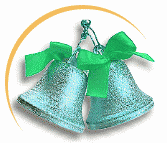 СПАСИБО ЗА ВНИМАНИЕ!
Презентацию подготовила учительница русского языка МБОУ Кызыл-Дагская СОШ Бай-Тайгинского района Республики Тыва          
                             Сарыглар Светлана Монгушовна